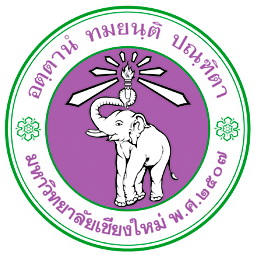 Pattern RecognitionChapter 4: Bayes Classifier
Chumphol Bunkhumpornpat
Department of Computer Science
Faculty of Science
Chiang Mai University
Learning Objectives
Be able to state the Bayes theorem
Be able to classify objects using naive Bayes classifiers
Be able to understand how Bayesian belief network
204453: Pattern Recognition
2
Bayes Classifier
Simple Probabilistic Classifier
Optimal Classifier
It minimises the average probability of error.
Assumption
Information about classes is in the form of prior probabilities.
Distributions of patterns in the class are known.
204453: Pattern Recognition
3
Bayes Classifier (cont.)
It employs the posterior probabilities to assign the class label to a test pattern.
A pattern is assigned the label of the class that has the maximum posterior probability.
Bayes theorem converts the prior probability into posterior probability based on the pattern to be classified.
204453: Pattern Recognition
4
Bayes Theorem
X: Pattern whose class label is unknown
Hi: Hypothesis that X belongs to class Ci
P(Hi): Prior probability of Hi
Known
Obtained before observing X
P(Hi |X): Posterior probability of Hi conditioned on X
P(Hi |X) = P(X|Hi)  P(Hi) / P(X)
204453: Pattern Recognition
5
Example 1
In a coffee shop, 99% of the customers prefer coffee.
The remaining 1% prefer tea.
P(coffee drinker) = 0.99
P(tea drinker) = 0.01
204453: Pattern Recognition
6
Example 1 (cont.)
In the absence of any other information, we can classify any customer as a coffee drinker and the probability of error is only 0.01.
This is because we are classifying a tea drinker also as a coffee drinker.
204453: Pattern Recognition
7
Example 2
The prior probability of H that a road is wet is P(H) = 0.3.
The probability that  a road is not wet is 0.7.
If we use only this information, then it is good to decide that a road is not wet.
The corresponding probability of error is 0.3.
204453: Pattern Recognition
8
Example 2 (cont.)
Probability of rain, P(X), is 0.3.
If it rains, we need to calculate the posterior probability that the roads are wet, i.e., P(H|X).
If 90% of the time when the roads are wet, it is because it has rained.
P(X|H)
P(it has rained | roads are wet)
P(road is wet|it has rained) = P(X|H)P(H) / P(X) = 0.90.3 / 0.3 = 0.9
204453: Pattern Recognition
9
Example 2 (cont.)
The probability of error is 0.1, which is the probability that a road is not wet given that it has rained.
Requirements
P(H)
P(X|H)
P(X)
204453: Pattern Recognition
10
Classification Using Naive Bayes Classifier
Class-Conditionally Independent
It simplifies the computation (naive).
Comparable Performance
Classification Trees
Neural Network
Large Databases
High Accuracy
High Speed
204453: Pattern Recognition
11
Parameter Estimation
Class Priors and Feature Probability Distributions
Frequently-Based Probability Estimate
It incorporates a small-sample correction .
No probability is ever set to be zero.
To avoid this, a small value is taken.
204453: Pattern Recognition
12
Example 3
Total number of examples = 100
Number of examples of class 1 = 40
Number of examples of class 2 = 30
Number of examples of class 3 = 30
Prior probability of class 1 = 40/100 = 0.4
Prior probability of class 2 = 30/100 = 0.3
Prior probability of class 3 = 30/100 = 0.3
204453: Pattern Recognition
13
Example 3 (cont.)
Out of the 40 examples  of Class 1, if a binary feature takes 0 in 30 examples and 1 in 10 examples, then the prior probability that this feature is 0 in this class will be 30/40 = 0.75.
204453: Pattern Recognition
14
Constructing a Classifier fromthe Probability Model
Bayes Probability Model and MAP Decision Rule
Most Probable Hypothesis
Maximum Posterior
Function “classify”
C: Class Variable
f1, …, fn: n Feature Variables
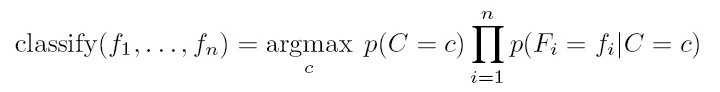 204453: Pattern Recognition
15
Example Training Data Set
204453: Pattern Recognition
16
Cook = Sita; Mood = Bad; Cuisine = Continental
P(Cook = Sita|Tasty = yes) = 2/6 = 0.33
P(Cook = Sita|Tasty = no) = 0/4 = 0  0.01
P(Mood = Bad|Tasty = yes) = 2/6 = 0.33
P(Mood = Bad|Tasty = no) = 3/4 = 0.75
P(Cuisine = Continental|Tasty = yes) = 2/6 = 0.33
P(Cuisine = Continental|Tasty = no) = 3/4 = 0.75
204453: Pattern Recognition
17
Cook = Sita; Mood = Bad; Cuisine = Continental (cont.)
P(Tasty = yes|X) = 0.6  0.33  0.33  0.33 = 0.0216
P(Tasty = no|X) = 0.4  0.01  0.75  0.75 = 0.00225
P(Tasty = yes|X) > P(Tasty = no|X)
X is classified as belonging to the classTasty = yes.
204453: Pattern Recognition
18
Bayesian Belief Network
Probabilistic Graphical Model (Directed Acyclic Graph)
Sets of Variables (Nodes)
Probabilistic Dependencies (Arcs)
Node A is a parent of Node B if there is an arc from A to B.
Parent(Xi): Set of parent nodes of a node Xi
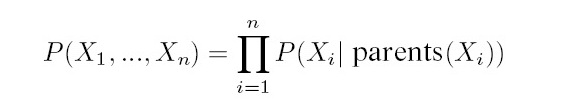 204453: Pattern Recognition
19
Example 4
Ram is a student. He loves going to the movies. He will go to the theatre in the evening if he has money in his pocket. On the other hand, if it rains, he will not go the theatre. When Ram does not go to the movies, he stays home and watches the television. He also dedicates some time to his studies.
204453: Pattern Recognition
20
The variables involved are
M: Money in Ram’s Pocket
R: Rain
S: Ram Studies
T: Ram watches television.
G: Ram goes to the movies.
M and R are not influenced by any factor.
S and T are influenced by G.
204453: Pattern Recognition
21
Belief Network of How Ram Spends an Evening
204453: Pattern Recognition
22
Example 4 (cont.)
Let A stand for negation of the preposition A.
The probability that it does not rain, Ram does not have money, Ram goes to the movies and Ram does not watch television
P(R, M, G, T)
P(R)  P(M)  P(G|R and M)  P(T|G)
0.7  0.4  0.1  1.0 = 0.028
204453: Pattern Recognition
23
Reference
Murty, M. N., Devi, V. S.: Pattern Recognition: An Algorithmic Approach (Undergraduate Topics in Computer Science). Springer (2012)
204453: Pattern Recognition
24